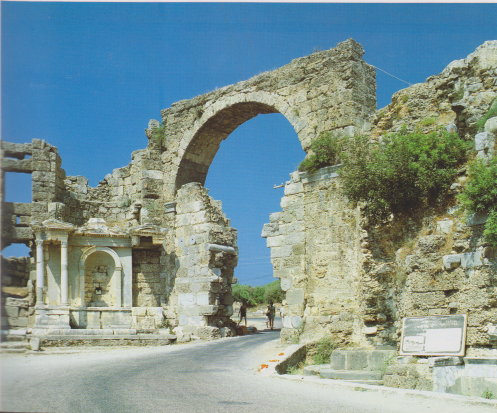 Side, porta e fontana dedicati a Vespasiano
Fregio di architrave con testa diMedusa
Coperchio  di sarcofago con la coppia dei defunti
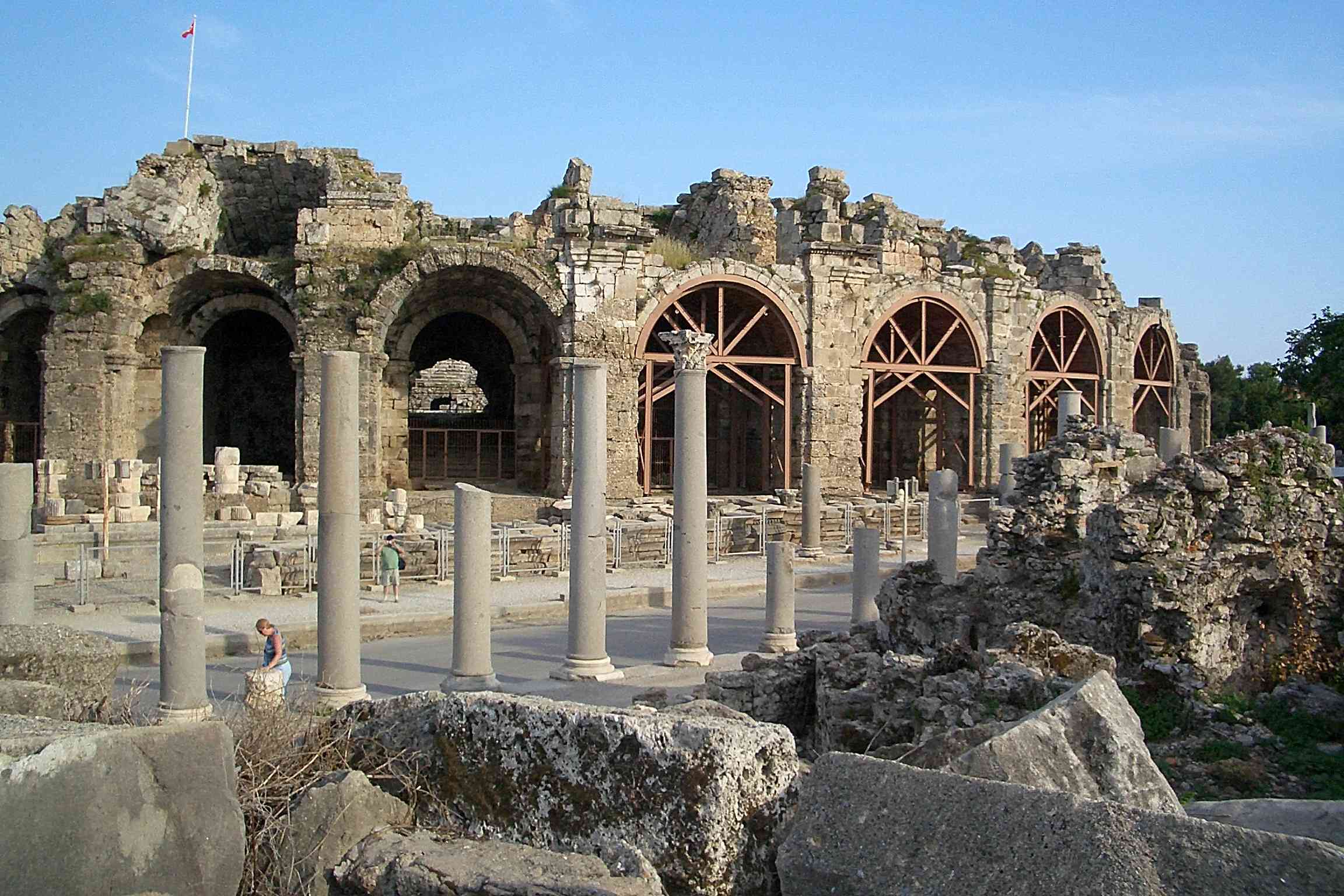 Side, il teatro romano, non appoggiato a collina, 2.o sec. dpo Cristo.